情報処理技法(リテラシI)
第11回：Microsoft PowerPoint (1/2)
産業技術大学院大学 情報アーキテクチャ専攻
助教　　柴田　淳司
2016/6/23
1
第１１回・第１２回の目標
第１１回：ポスター
基本操作方法
絵の挿入
図形
表
印刷
カラーコーディネート




第１２回：発表資料
表示の変更
スライド追加
表示の変更
ヘッダ/フッタ
アニメーション
スライドショー
スピーチ内容
2016/6/23
2
プレゼンテーション(presentation)
何かを解説したり、提案すること
授業で教科書の内容を解説
会議で新しい商品を提案
口頭の説明だけだとわかりづらい
インパクトのあるグラフや色使い、
アニメーションで印象付ける
2016/6/23
3
Microsoft PowerPoint
プレゼンテーションを支援するためのツール

できること
図や画像を任意の位置に配置
Wordのように文字を配列
アニメーションをつける
発表時の支援
メモ（ノート）をつける
文字を入れる
2016/6/23
4
[Speaker Notes: ここではPowerpointの基本説明]
起動
Launchpad→Microsoft PowerPointをクリック
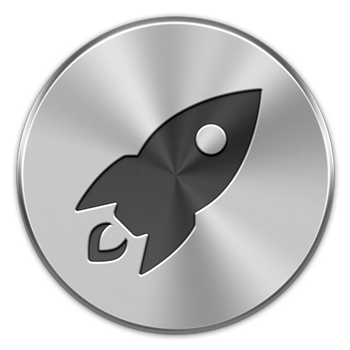 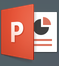 PowerPointのアイコン
(新しいverのもの)
画面下部からLaunchpadを選択
2016/6/23
5
基本の画面
リボンメニュー
スライド一覧
スライドの
編集画面
2016/6/23
6
[Speaker Notes: 操作メニューは他のMicrosoft Officeとあまり変わらない。]
基本の操作手順
デザイン：
見た目を選ぶ
挿入：
図表・絵などを
追加する
スライド追加
その他詳細設定は
右クリックで
2016/6/23
7
[Speaker Notes: ・スライドを作って
・見た目を選んで
・図表や文字を入れて
終わり]
図形の挿入
図形の追加
Wordではおまけだった図形挿入がメインの操作
追加できる図形は
Wordなどと一緒
2016/6/23
8
文字を入れる
文字を入力し、フォント設定ができる
図形を挿入（テキストボックスでなくてもOK）
選択されていることを確認して、文字を入力
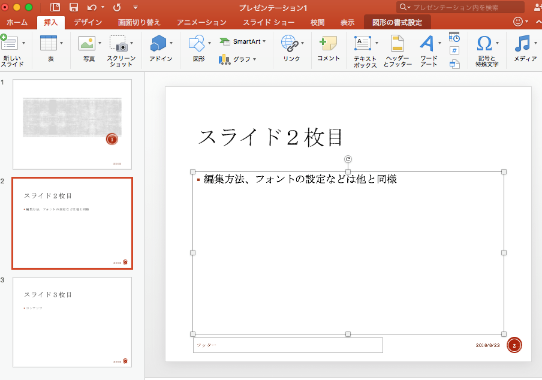 選択時はマークがつく
2016/6/23
9
印刷設定
配布資料としての印刷することができる
メニューバー→ファイル→プリント→詳細設定
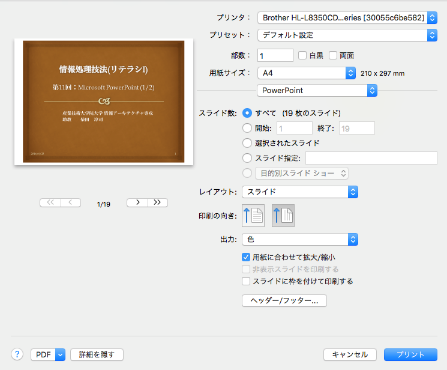 できること
・1ページに複数印刷
・ノートも一緒に印刷
・向きの変更
etc
2016/6/23
10
課題：ポスターを作ろう
テーマ：最近買ったオススメのもの			もしくは今欲しいもの
商品名
おすすめな点
価格
詳細
A3用紙1枚orA4用紙1枚
価格情報などを表で追加
手順
イメージを固める
コンセプト決定
色調を決める
配置
微調整
2016/6/23
11
[Speaker Notes: それもない人は好きな国の紹介、好きな地域の紹介]
デザインについて
目を引くデザイン、荘厳なデザイン、などの例
TPOにあったデザインを作ろう

緑化事業
緑色、線の細いフォント

バーゲン
白地に派手な彩色、太字
自然の色で統一
優しげな印象を与える
情報量を多くして
華やかさを演出
2016/6/23
12
[Speaker Notes: 人は見た目が９割と言われる
漫画や小説でも、中身を知らない人はカバーで判断する

文章でも発表でもそう
日本人は中身に凝る傾向があるが、
外見にも同じぐらいこだわろう
外見は「効果的に、中身を印象付ける」ことを心がける
例えばwebデザインを見て真似るとか
http://www.web-mihon.com
ポスターを調べても良い
・バーゲンのポスター
・歴史関係の展覧会]
色
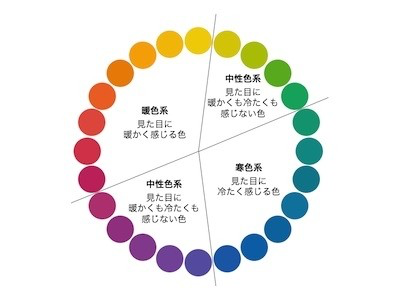 2016/6/23
13
[Speaker Notes: 光の三原色
色の三原色

色の好みデータ
http://iro-color.com/questionnaire/result/2014-likes-and-dislikes-color.html]
色の印象：暖色
赤
印象：情熱、活動的な印象
効果：目立たせるために使われる。警告色としても。

橙色
印象：陽気、明るい、楽しい、暖かさ
効果：温かみが出る。

黄色
印象：陽気、躍動、光、幸福、明るい、眩しい
効果：活発さを表す。使う時は他の色との対比を使う。
2016/6/23
14
色の印象：中性色・寒色
緑色(中性)
印象：理性的、健康、自然、若さ、平穏、安らぎ
効果：和やかにさせる。自然色代表。

青
印象：爽やか、冷たい、誠実、静けさ、透明感
効果：人を冷静にさせる。

紫(中性)
印象：高貴、不安、優雅、神秘
効果：ミステリアスな雰囲気を演出。
2016/6/23
15
色の印象：無彩色
白
印象：純粋、無機質、明るい
効果：主に背景として。シンプルさを演出。白背景＋黒文字＋ハイライト(赤など)が定番。

黒
印象：高級感、上品、モダン、不安
効果：かっこよさを演出。黒背景＋白文字＋ハイライト(橙色など)が定番。
2016/6/23
16
彩度と明度が与える印象
2016/6/23
17
[Speaker Notes: 彩度が高いと鮮やか、明るく活発な印象
彩度が低いと色と色の差が少なくなり調和が取れて落ち着く

明度が高いと明るく軽い印象に
明度が低いと暗く重い印象に

例
ペール：明るく穏やか、やんわりしている
ダークグレイッシュ：重く重厚な雰囲気]
面積比率
from
http://endoutakae.com/2012/05/17/color/
2016/6/23
18
[Speaker Notes: ・色で揃える
・彩度で揃える
・自然の色などで揃える]
よくある配色パターン
ナチュラルカラー
緑・茶色・水色

爽やか
青・水色・青緑・白

高級感
暗めの赤、金色、暗めの紫
2016/6/23
19
[Speaker Notes: よくある色調
・色で揃える
・彩度で揃える
・自然の色などで揃える
http://raksul.com/campaign/design-color-image/
詳しくはここに
http://www.colordream.net/combination.htm]
形：BoubaとKiki
「ブーバ(Bouba)」と「キキ(Kiki)」はどちらか？
2016/6/23
20
[Speaker Notes: 形と印象、言語が結びついているという心理学の研究成果

言語は置いておいて、形状により相手にイメージを与えられるということで紹介]
フォント
明朝体
大人っぽい、洗練された雰囲気
太くすると丸みが出て、親しみがわきやすく

ゴシック
親近感があり、子供らしく、明るい雰囲気
太くすると丸みが出て力強い雰囲気
2016/6/23
21
配置
位置関係で重要さがわかる
この場合、先頭の赤ブロックが重要な主張
その下にあるこの羅列はその補足説明
字下げをするとさらにその補足説明となる
2016/6/23
22
[Speaker Notes: この場合、頭に大きい赤色ブロックが来ているのでここが重要な主張

その下は小さいので、赤色ブロックの補足説明的な]
配置(を意識しない場合)
位置関係で重要さがわかる
赤字にハイライトしてある部分が重要
この羅列は同じレベルで表現されている
「羅列の中でも特に重要」程度の意味に
2016/6/23
23
[Speaker Notes: この場合、頭に大きい赤色ブロックが来ているのでここが重要な主張

その下は小さいので、赤色ブロックの補足説明的な]
配置
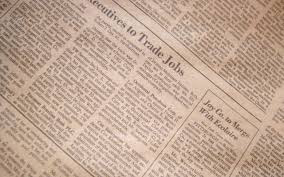 縦読みの場合、
　　右上に目が行く
目線は左下へ動く
2016/6/23
24
[Speaker Notes: 目線の動きを意識して配置する

大きい方が目立つ
小さい方が目立たない]
大まかな配置は統一する
上の方から
位置関係で重要さがわかる
この場合、先頭の赤ブロックが重要な主張
その下にあるこの羅列はその補足説明
字下げをするとさらにその補足説明となる
下へ視線誘導
2016/6/23
25
視線誘導（横）
高校でのレポート
大学でのレポート
自作ならなんでもOK
メールで提出
画像データ
手書き
手渡し
写真
右へ視線誘導
左から
2016/6/23
26
課題：ポスターを作ろう
テーマ：最近買ったオススメのもの			もしくは今欲しいもの
商品名
おすすめな点
価格
詳細
A3用紙1枚orA4用紙1枚
価格情報などを表で追加
手順
イメージを固める
コンセプト決定
色調を決める
配置
微調整
2016/6/23
27
次週予告
第１１回：ポスター
基本操作方法
絵の挿入
図形
表
印刷
カラーコーディネート




第１２回：発表資料
表示の変更
スライド追加
表示の変更
ヘッダ/フッタ
アニメーション
スライドショー
スピーチ内容
2016/6/23
28